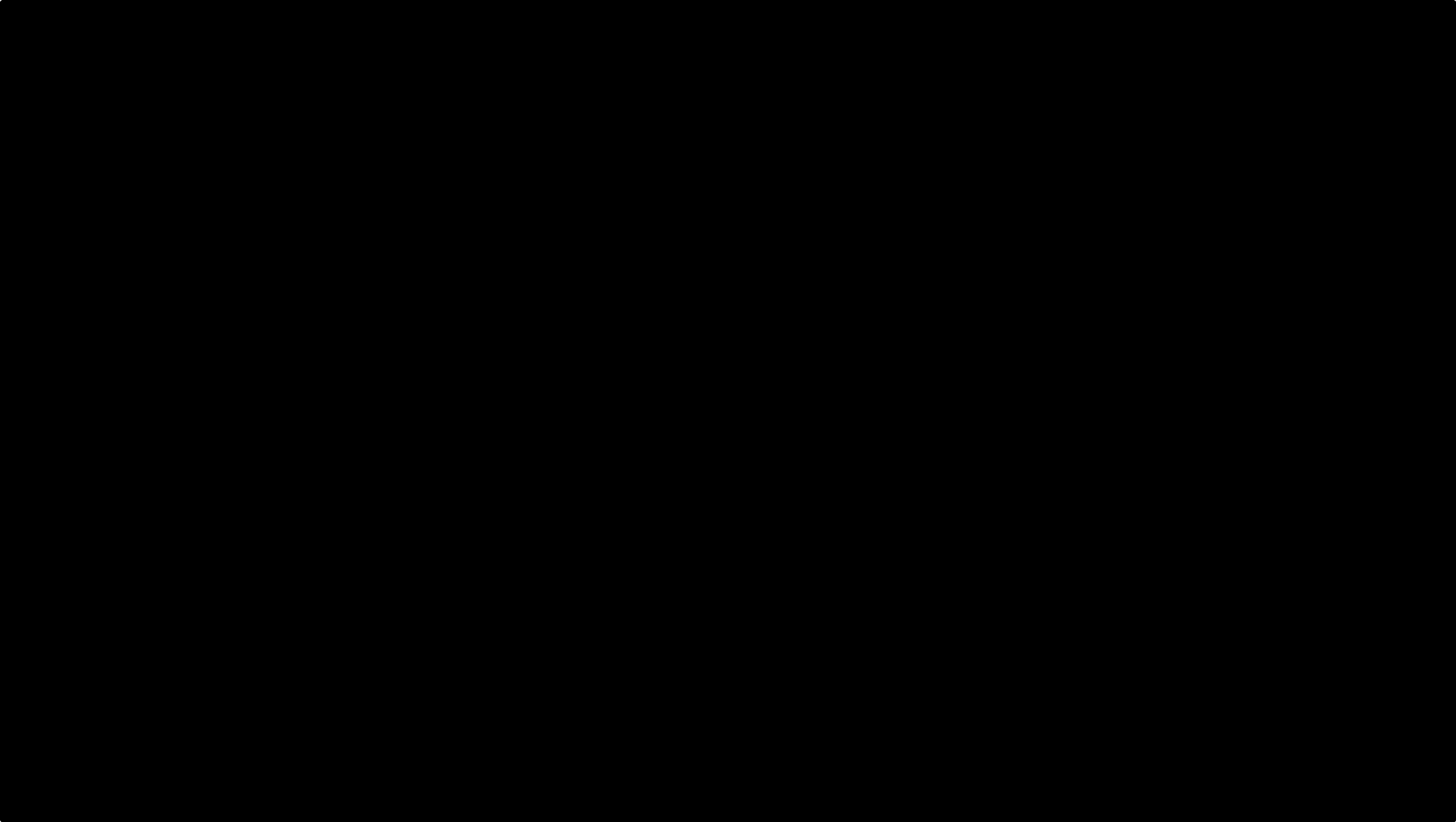 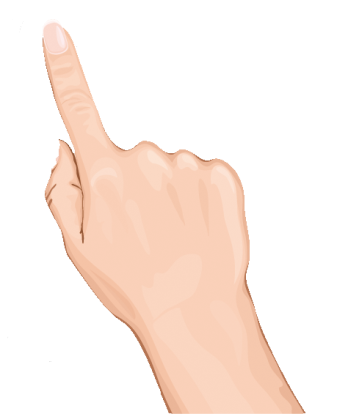 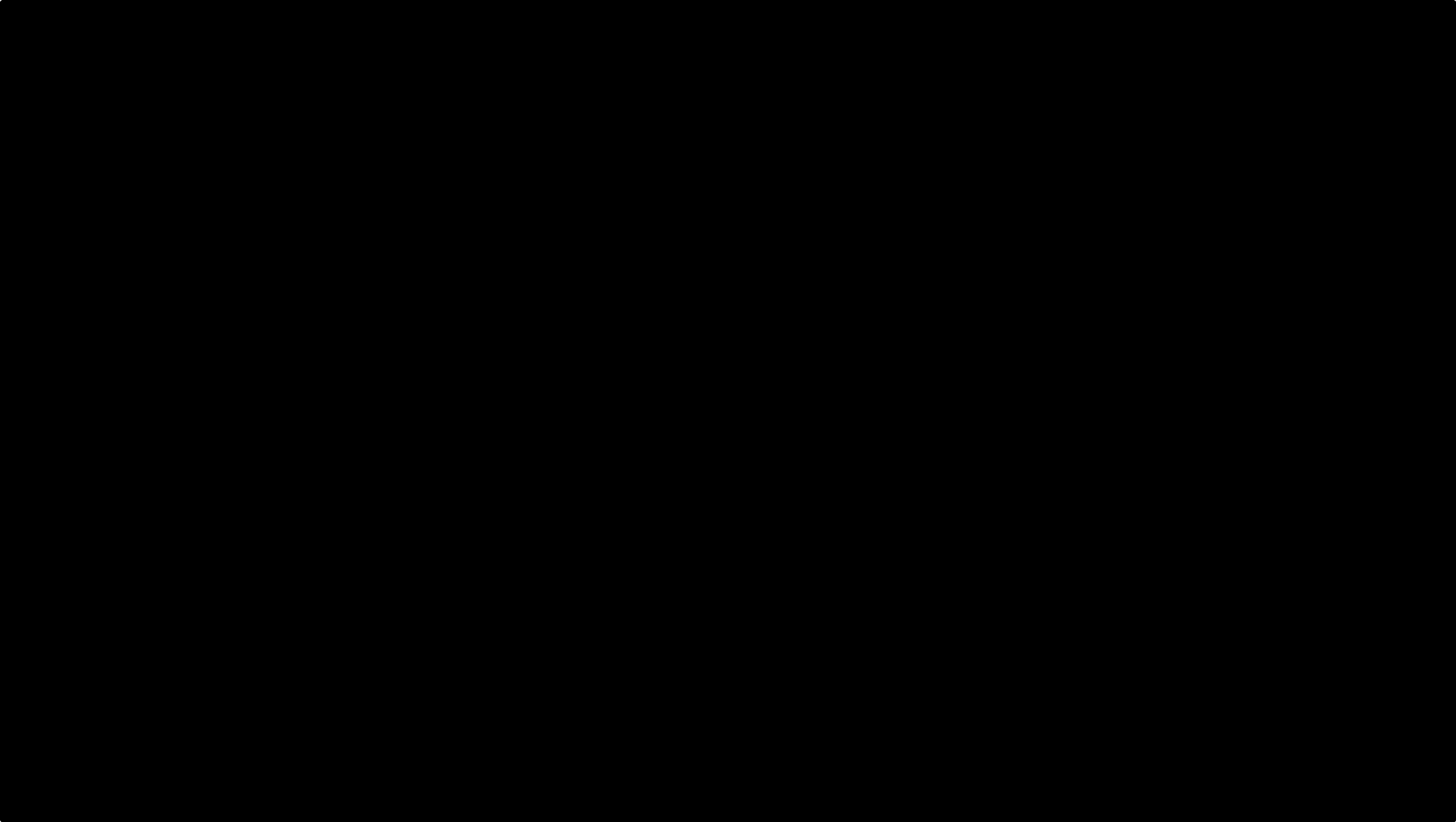 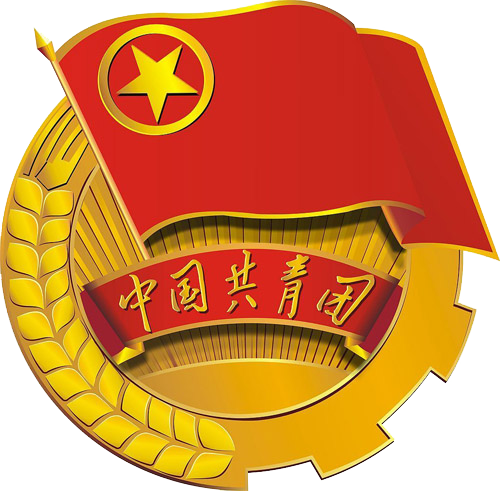 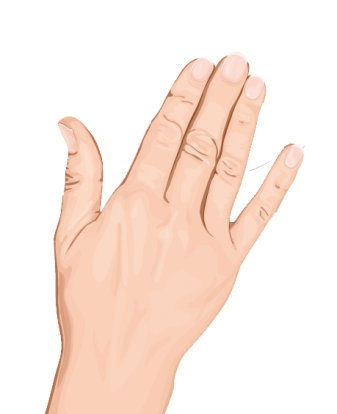 中国共青团
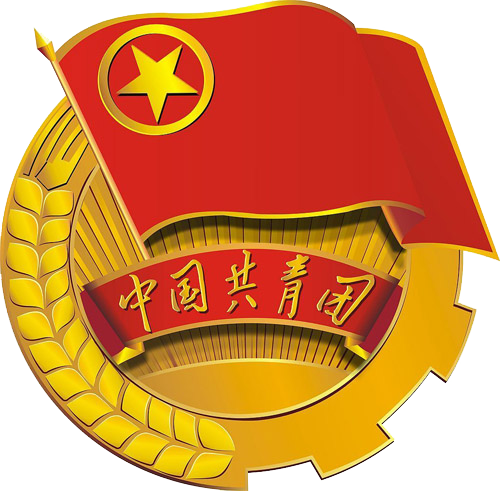 中国共青团
相聚团旗下，永远跟党走
相聚团旗下，永远跟党走
生物医学工程学院
诗歌朗诵大赛
相聚团旗下，永远跟党走
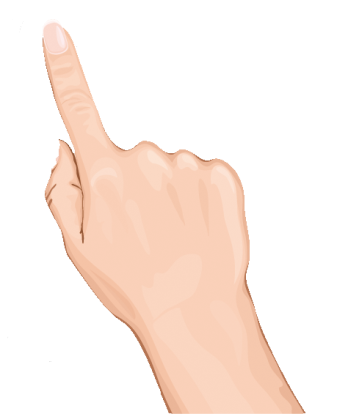 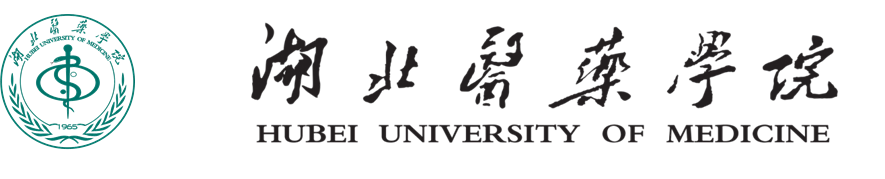 生物医学工程学院
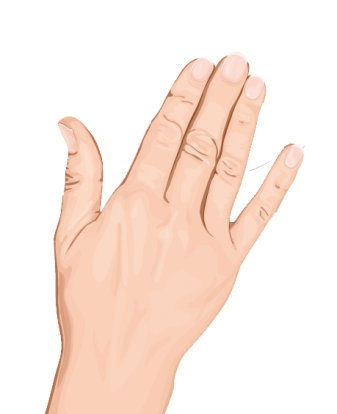 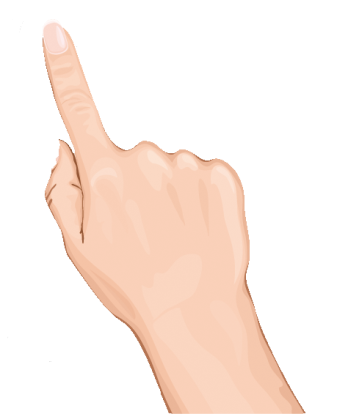 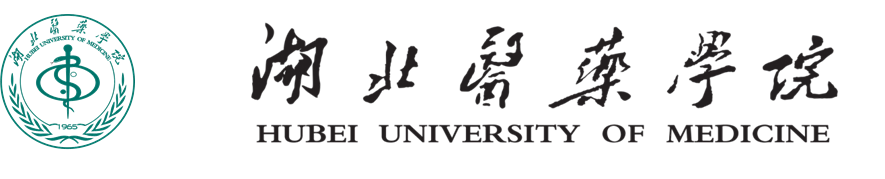 生物医学工程学院
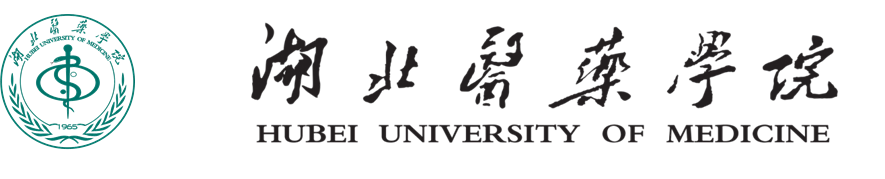 生物医学工程学院
相聚团旗下，永远跟党走
诗歌朗诵大赛